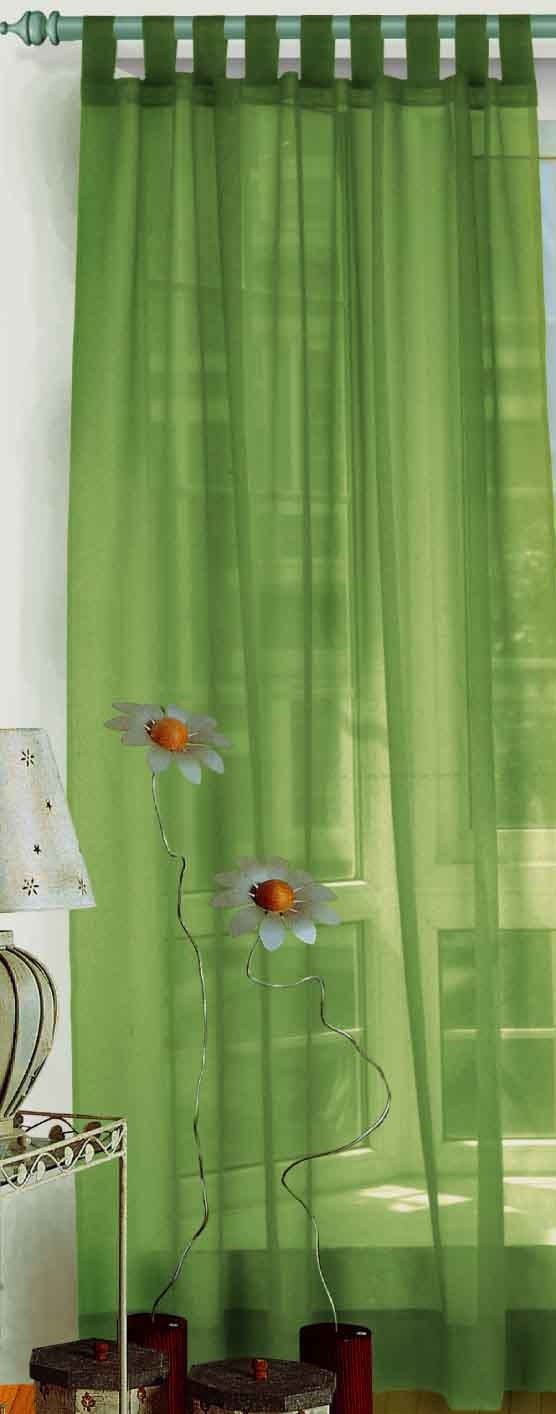 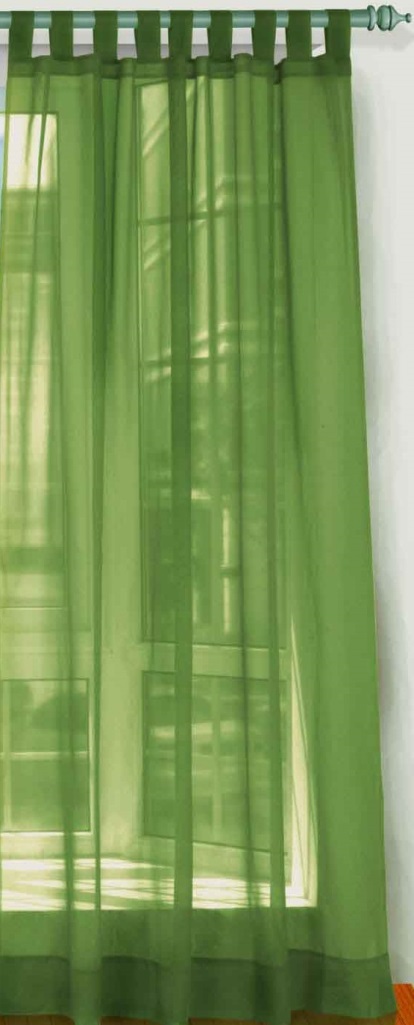 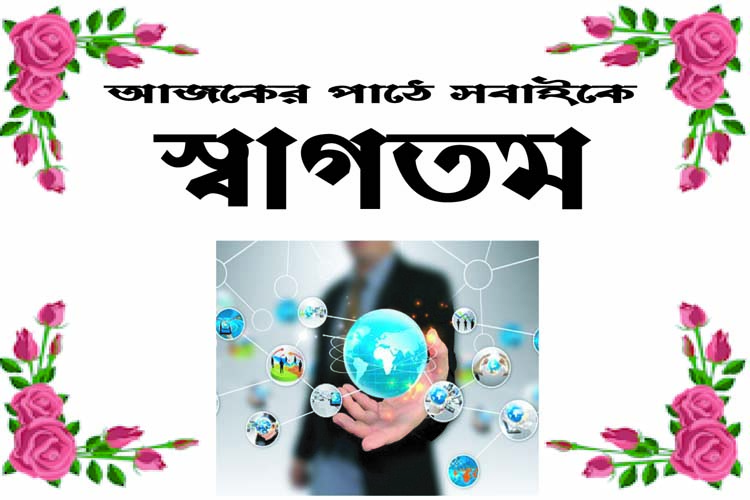 পরিচিতি
পাঠ পরিচিতি
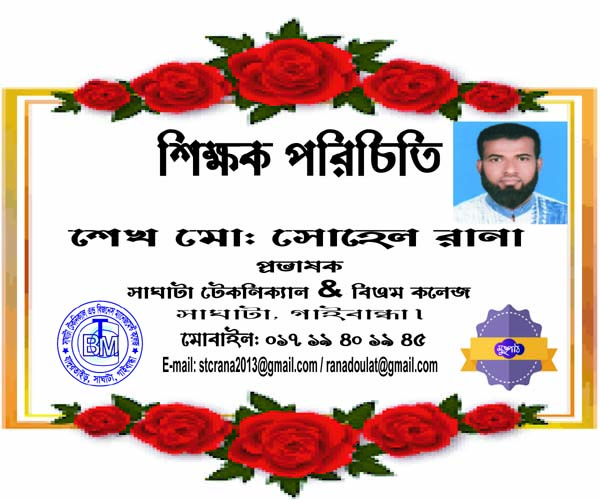 শ্রেণীঃ দ্বাদশ
বিষয়ঃ কম্পিউটার অফিস অ্যাপলিকেশন - ২
অধ্যায় : ৫
সময়ঃ ৫০ মিনিট
ওয়ারলেস নেটওয়ার্ক
নিচের ছবি গুলি লক্ষ্য করি
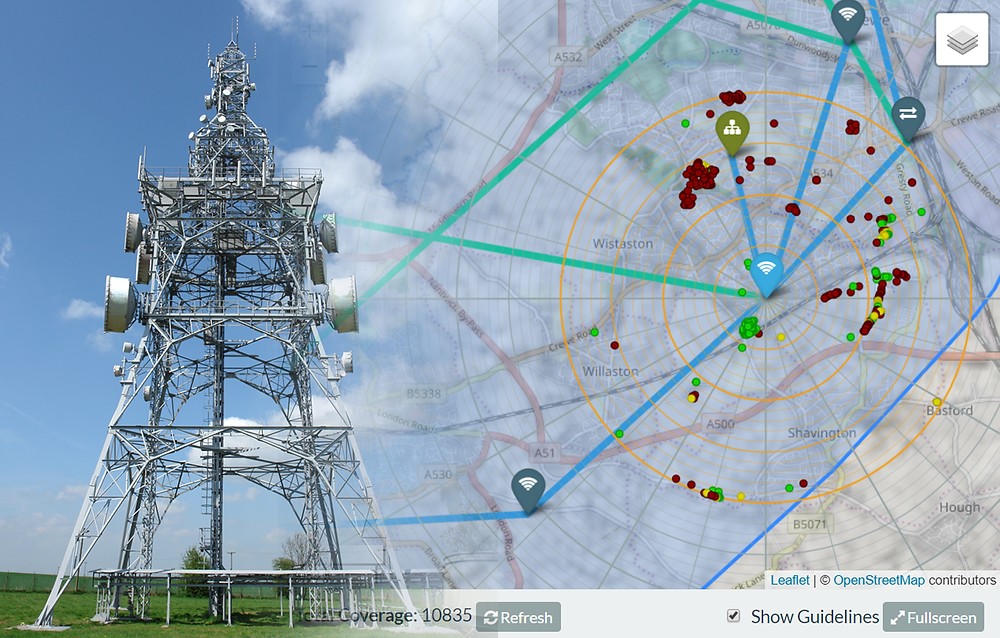 ওয়ারলেস
নিচের ছবি গুলি লক্ষ্য করি
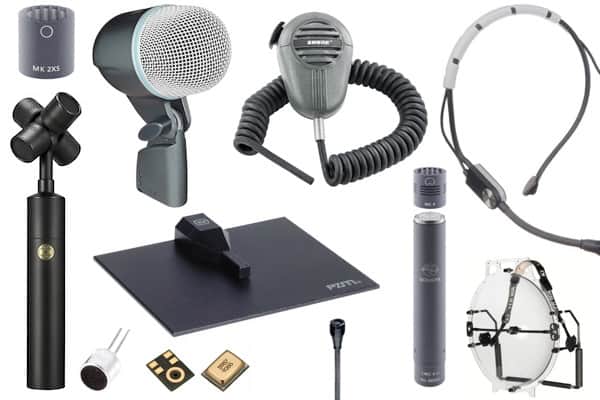 রেডিও ওয়েভ
নিচের ছবি গুলি লক্ষ্য করি
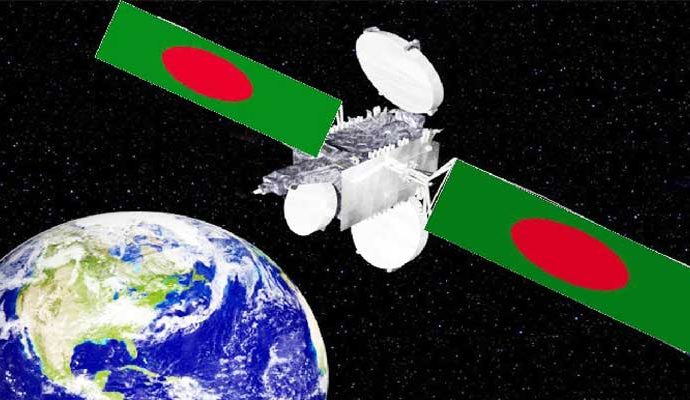 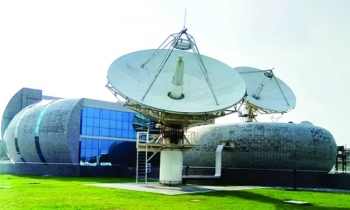 মাইক্রো ওয়েভ
নিচের ছবি গুলি লক্ষ্য করি
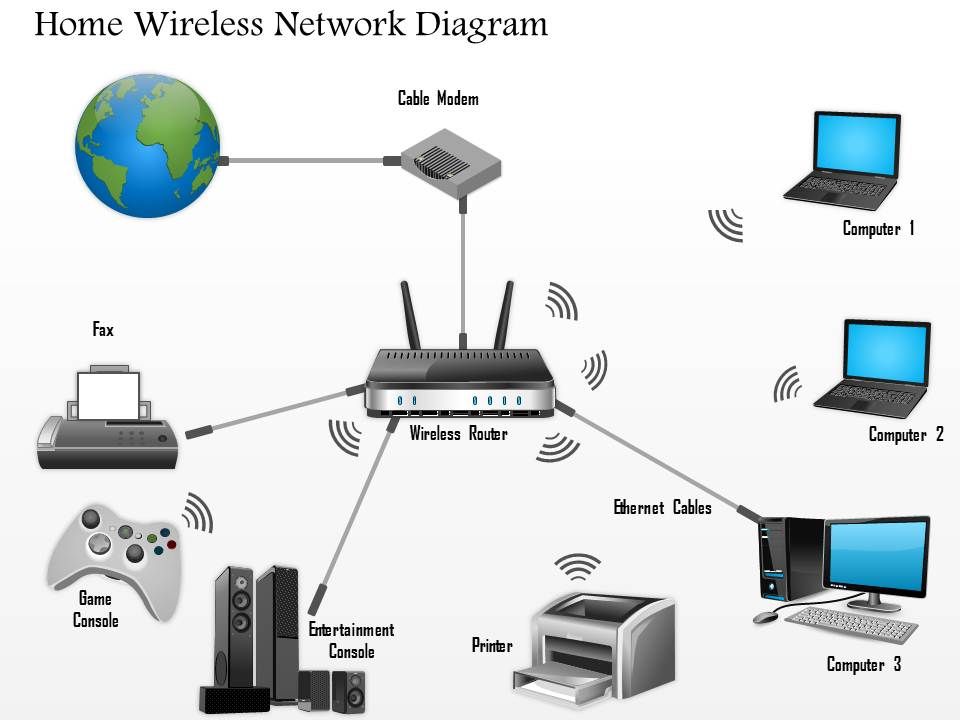 নিচের ছবি গুলি লক্ষ্য করি
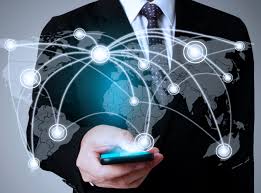 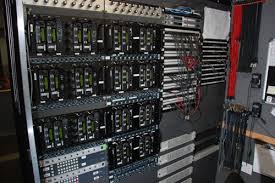 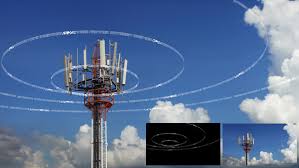 নিচের ছবি গুলি লক্ষ্য করি
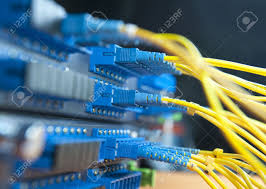 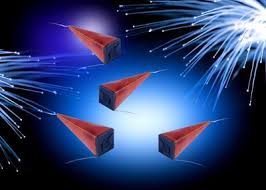 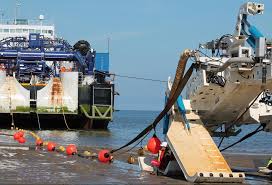 নিচের ছবি গুলি লক্ষ্য করি
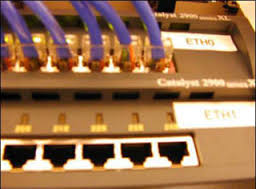 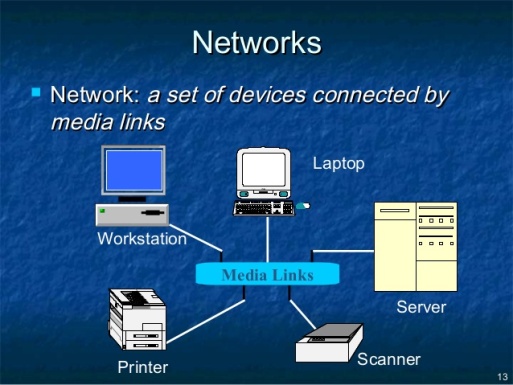 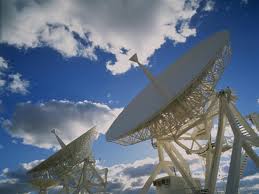 শিখন ফল
এ পাঠ শেষে শিক্ষার্থীরা - -
১। ওয়ারলেস কমিউনিকেশন সিস্টেম  কি বলতে পারবে?
২। ওয়ারলেস কমিউনিকেশন সিস্টেম এর প্রয়োজনীয়তা    
     কি লিখতে পারবে?
৩। ওয়ারলেস ইন্টারনেট একসেস পয়েন্ট গুলো লিখতে     
     পারবে।
শিখন ফলের আলোকে প্রশ্ন
১। ওয়ারলেস কমিউনিকেশন সিস্টেম  কি?  
 
২। ওয়ারলেস কমিউনিকেশন সিস্টেম এর       
     প্রয়োজনীয়তা কি? 

৩। ওয়ারলেস ইন্টারনেট একসেস পয়েন্ট      
     গুলো লিখ।
একক কাজ
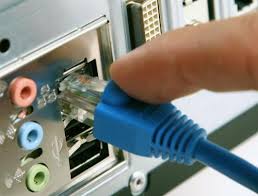 একক কাজ
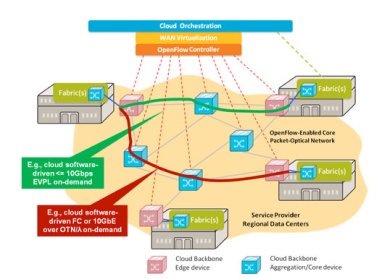 একক কাজ
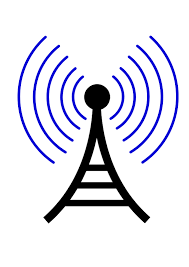 একক কাজ
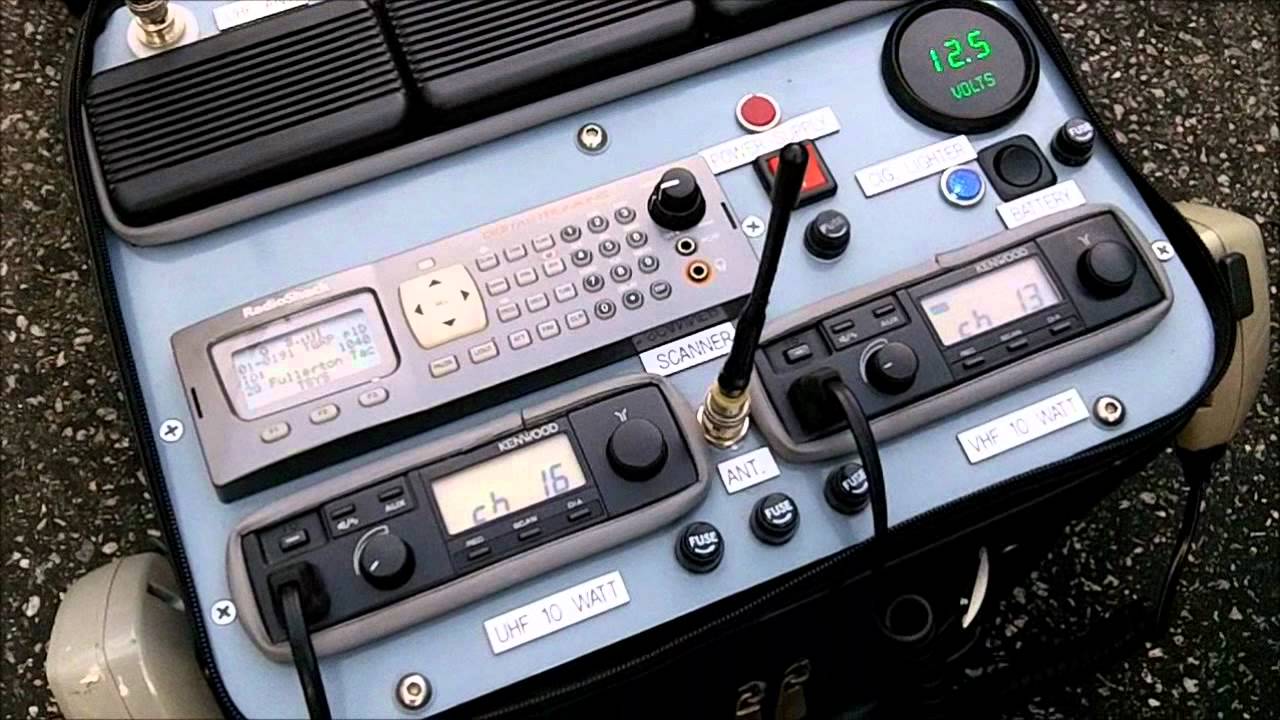 একক কাজের প্রশ্ন
ওয়ারলেস কমিউনিকেশন সিস্টেম  কি?
 
সময়ঃ ২ মিনিট
একক কাজের সমাধান
কোন প্রকার তার ব্যবহার না করেই তথ্য আদান প্রদান তথা যোগযোগ করার পদ্ধতিকে ওয়ারলেস কমিউনিকেশন সিস্টেম বলে।
জোড়ায় কাজ
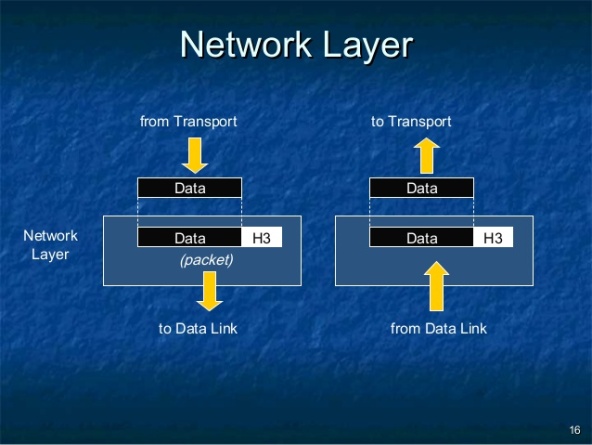 ওয়ারলেস কমিউনিকেশন সিস্টেম এর প্রয়োজনীয়তা কি?
জোড়ায় কাজের সমাধান
ওয়ারলেস কমিউনিকেশন সিস্টেমে বেশ কিছু অসুবিধা থাকা সত্ত্বেও এই সিস্টেম বিভিন্ন প্রয়োজনে বিভিন্ন ক্ষেত্রে ব্যবহৃত হয়ে থাকে। যেমনঃ যুদ্ধ ক্ষেত্রে, দুর্যোগকালে ।
দলীয় কাজ
দলীয় কাজের প্রশ্ন
ওয়ারলেস ইন্টারনেট একসেস পয়েন্ট গুলো লিখ।  

সময়ঃ ১০ মিনিট
দলীয় কাজের সমাধান
বর্তমানে দুই ধরনের ওয়ারলেস ইন্টারনেট অ্যাক্সেস পয়েন্ট দেখা যায়।
১। মোবাইল নেটওয়ার্ক 
২। হটস্পট ( তিন ধরনের) 
ক।  ব্লুটুথ  খ। ওয়াই-ফাই   গ। ওয়াই মাক্স
বাড়ির কাজ
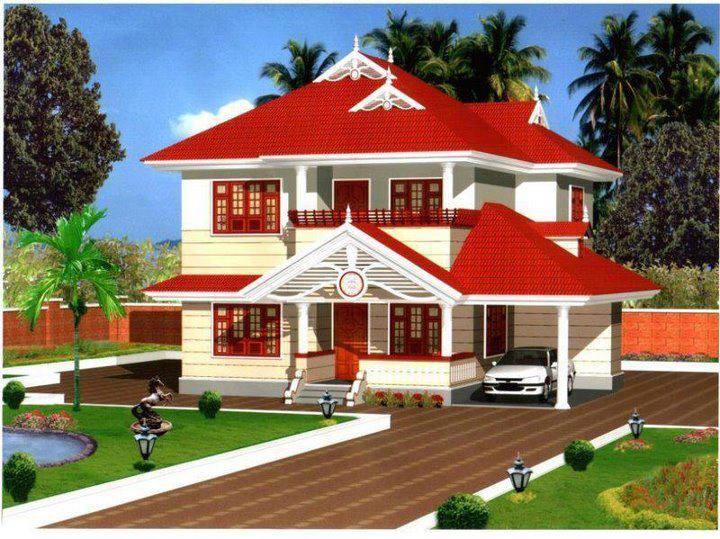 ওয়ারলেস যোগাযোগ  ব্যবস্থায় তার মাধ্যম / তার বিহীন বা বেতার মাধ্যম  কোনটি বেশী উপযোগী বলে মনে কর আলোচনা কর।
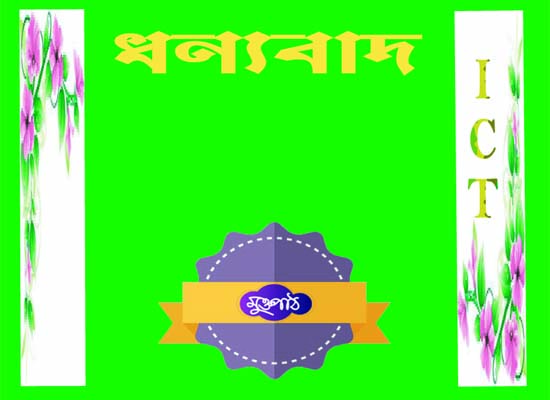